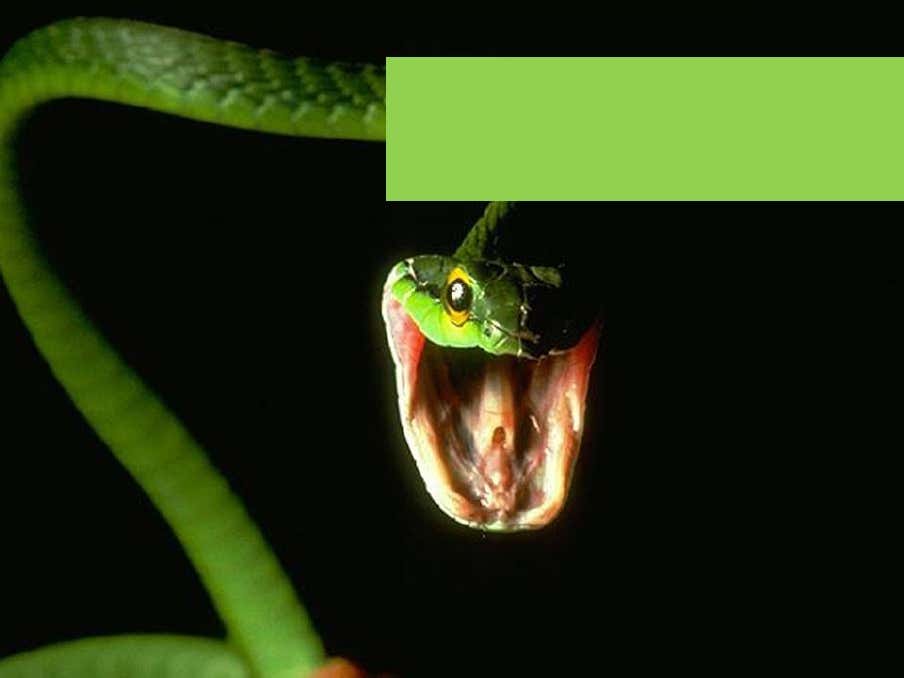 ZMIJE
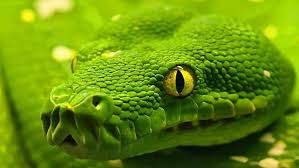 Kukas Bojana, prof. defektolog
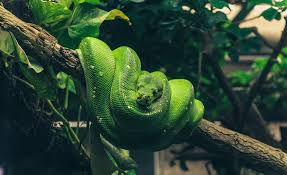 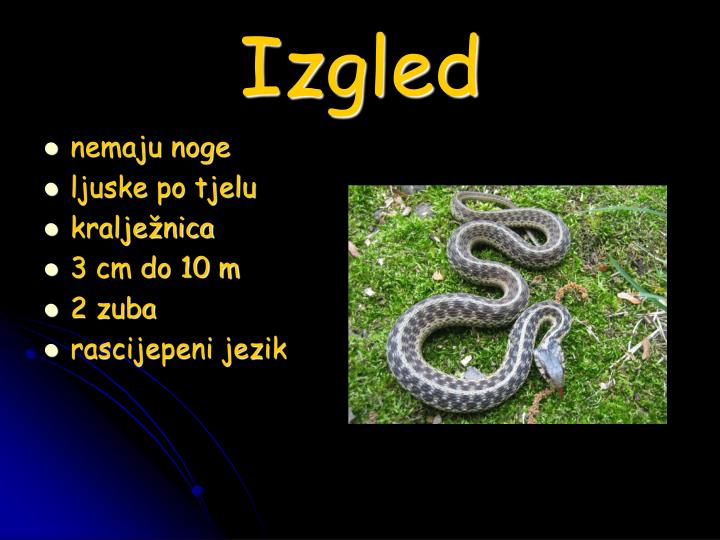 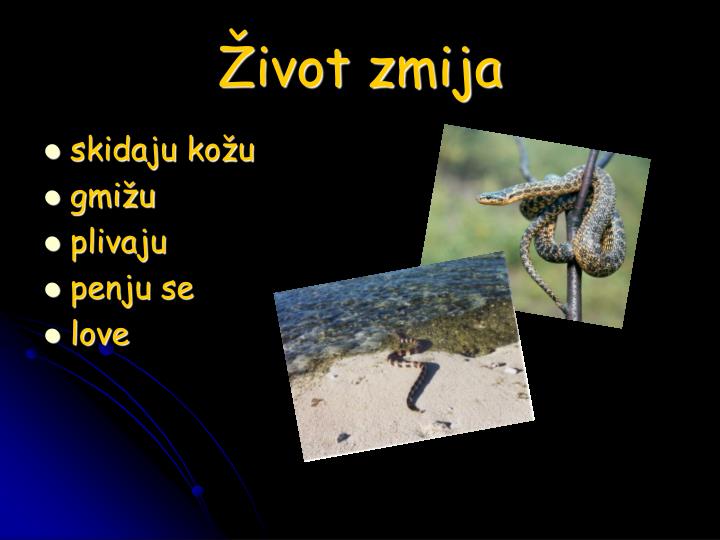 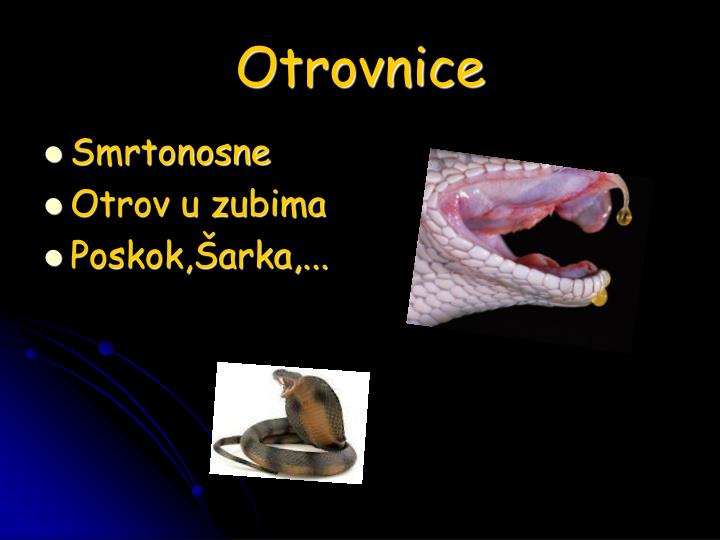 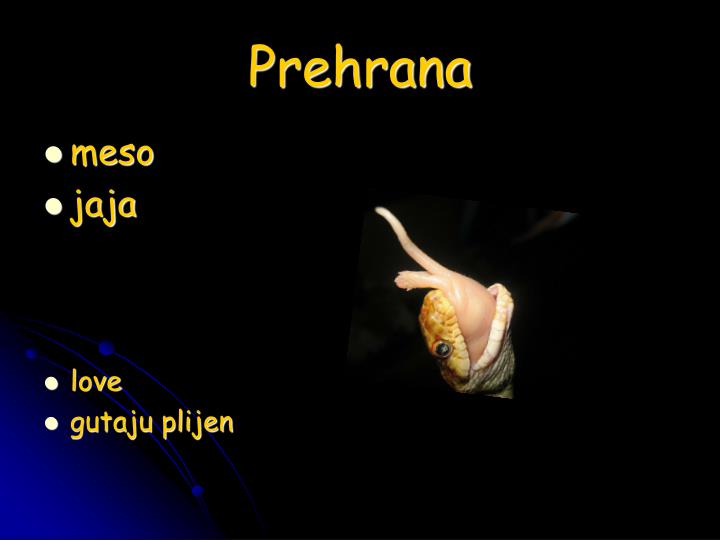 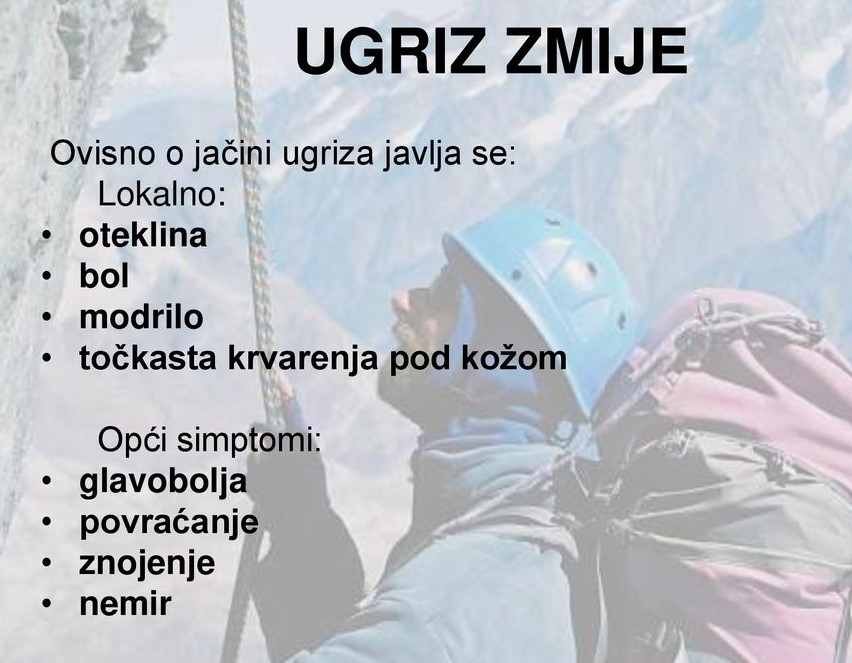 NEOTROVNE I OTROVNE ZMIJE
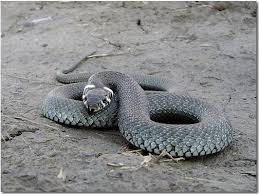 NEOTROVNA ZMIJA ZOVE SE BJELOUŠKA.
OTROVNE ZMIJE SU POSKOK I RIĐOVKA.
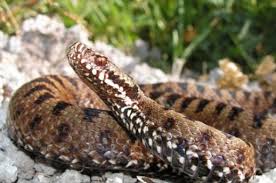 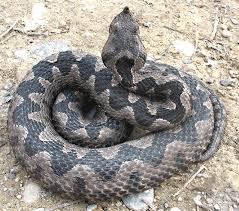